Auditoría de Desempeño (AD)
Unidad 1
Antecedentes, definiciones y conceptos de las AD
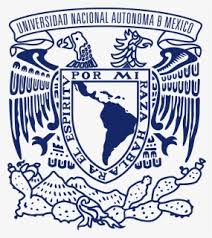 1
Sub temas
1.1. Origen y evolución de las AD.
1.2. Definiciones de las AD.
1.3. Sujetos, rubros y conceptos auditables.
1.4. Los seis conceptos clave de la auditoría de desempeño.
1.5. Política pública.
2
Generalidades
Etapas del acto de fiscalización
3
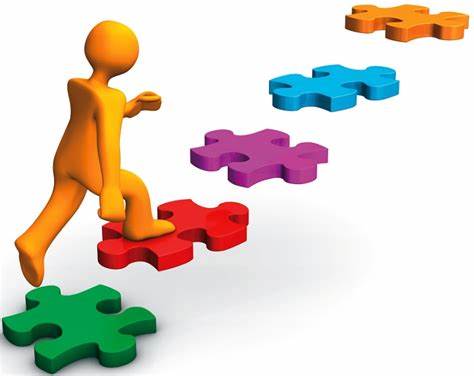 ¿Cuáles son las etapas de un acto de fiscalización?
4
Planeación general
EJECUCION
INFORME
PLANEACION
S
E
G
U
I
M
I
E
N
T
O
S
U
P
E
R
V
I
S
I
O
N
Inicio
Etapas de auditoría
Planeación detallada
Elaboración del informe de auditoría
Ejecución de auditoría
5
Etapas de auditoría
Origen
PAF
Técnicas y procedimientos
Cédulas de resultados
Informe
Planeación
Ejecución
Control interno
Requerimientos
Modificaciones
Orden
General
Detallada
Fundamentación
Fundamentación
Fundamentación
6
¿Después del informe de auditoría que sigue?
Proceso de auditoría
ASF
Control y seguimiento
Investigación
Seguimiento observaciones
Planeación
Ejecución
Informe
IPRA
Área de auditoría interna
Quejas
SFP
OIC
7
Subtema 1.1
Origen y evolución de las AD
8
Origen de las AD
Surgen en los años 50’s al término de la Segunda Guerra Mundial.
Las Universidades norteamericanas y europeas diseñan la evaluación de las políticas públicas con el propósito de la reconstruir los países devastados y de bienestar social.
A México llegan 26 años después (1976) en la gestión del Presidente José López Portillo, cuando se instala el Presupuesto por Programas (donde se obliga a formular objetivos y metas en c/u de los programas), lo que hoy se conoce como el Presupuesto Basado en Resultados (PBR)
Reforma Constitucional de 1999 (creación de ASF).
9
Evolución
En el 2000 la SECODAM se conjuntó con el IMCP para publicar el libro de “Auditoría al Desempeño”, con el propósito de establecer si las dependencias y entidades cumplían, además de la normatividad, los programas y metas, con las expectativas de la población que recibía los bienes y servicios; así como evaluar la eficiencia y eficacia en el cumplimiento de los objetivos.
Con este enfoque la SECODAM emitió la “Guía de Auditoría al Desempeño”.
En el 2005 la Unidad de Auditoría Gubernamental (UAG) de la SFP inició la práctica de 26 AD.
Se aplicó la metodología de INTOSAI, AMDAID, GAO.
10
Subtema 1.2
Definiciones de las AD
11
DefinicionesASF
ASF:
“Es la revisión de la Eficacia, Eficiencia, Economía, Competencia de los actores públicos, la Calidad del bien o servicio ofrecido y la Satisfacción del Ciudadano – beneficiario – usuario, así como el Impacto socioeconómico y ambiental de la actuación de la administración pública y de los resultados obtenidos por los entes públicos, en operaciones complejas o que por su particularidad deben auditarse mediante enfoques diversos”.
12
ISSAI 300
“Es una revisión independiente, objetiva y confiable de las acciones del gobierno para verificar si operan con eficacia, eficiencia y economía”
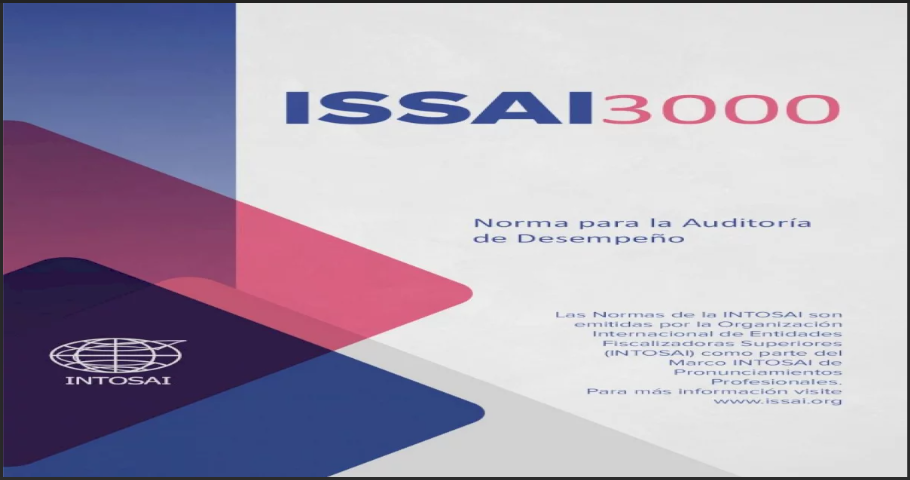 13
DGRPF
“Revisiones objetivas y confiables que permiten conocer si los programas federales operan bajo los principios de eficacia, eficiencia y economía para el cumplimiento de sus objetivos y metas, conforme a los indicadores establecidos en el PEF y tomando en cuenta el PND, los programas sectoriales, regionales, operativos anuales y demás programas de las entidades fiscalizadas, entre otros, a efecto de verificar el desempeño de los mismos y en su caso, el uso de los recursos públicos federales”
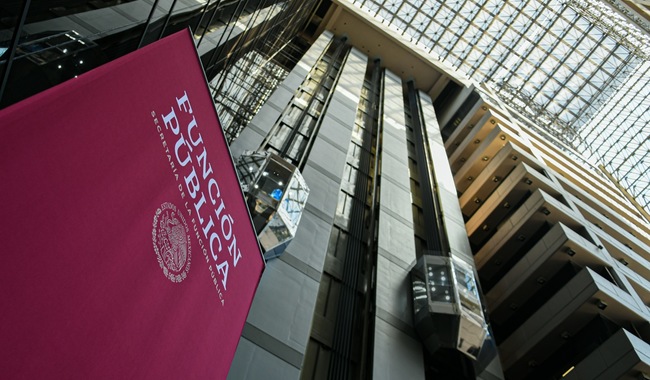 14
NM – 3
“La AD es una revisión de los resultados de la gestión gubernamental en la atención de determinados problemas públicos; es sistemática, interdisciplinaria, organizada, objetiva, propositiva, independiente y comparativa del impacto social de la gestión pública, tanto de las actividades gubernamentales enfocadas en la ejecución de una política general, sectorial o regional, como de aquellas inherentes al funcionamiento de los entes públicos”
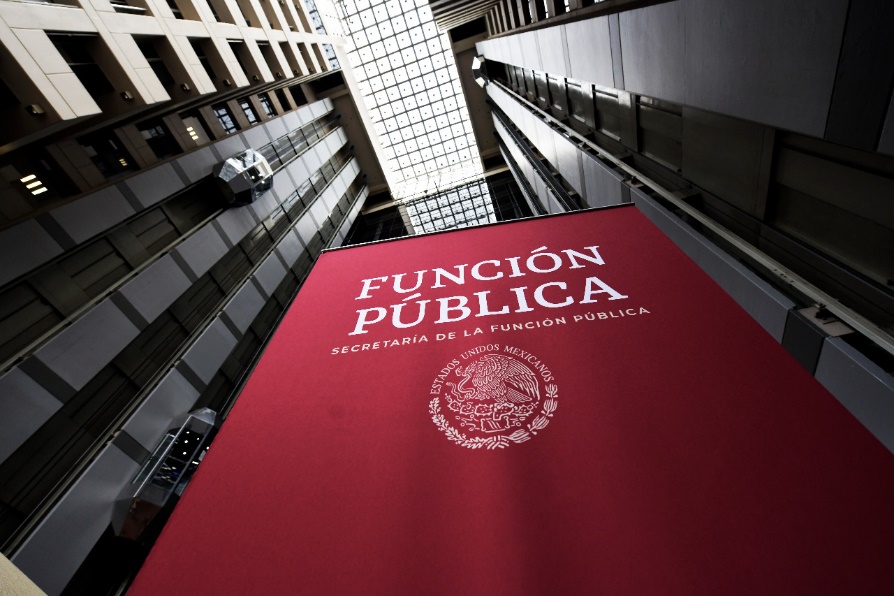 15
Características
Sistemática.
Interdisciplinaria.
Organizada.
Objetiva.
Propositiva.
Independiente.
Comparativa.
16
Subtema 1.3
Sujetos, rubros y conceptos auditables de las AD
17
Sujetos, rubros
Cualquier entidad pública que maneje recursos públicos, entre otros:
Los tres Poderes de la Unión.
Estados y Municipios.
Fideicomisos.
Fondos.
Órganos autónomos.
Órganos descentralizados.
Órganos desconcentrados.
18
¿Qué se audita en una AD?
Indicadores de gestión
Política Pública
Son las Acciones
¿Cuántas reuniones? Etc.
Rendición de cuentas
Indicadores de objetivos (estratégicos)
Metas
Objetivos
Miden cómo se están cumpliendo los objetivos y metas del programa que cumple con la política pública
19
Subtema 1.4
Los seis conceptos clave de la auditoría de desempeño
20
ElementosVertientes
Eficacia.
Eficiencia.
Las tres “E”
Economía.
Competencia de los actores.
Las tres “C”
Calidad del servicio.
Ciudadano usuario.
21
Eficacia
Concepto ligado al logro de objetivos y metas, es el análisis de los resultados o consecuencias de la acción gubernamental comparado con lo pretendido.
Los indicadores estratégicos son los parámetros de medición de la eficacia para verificar si se cumplieron los objetivos de un programa, la entidad o la política pública.
22
Eficiencia
Evalúa el recorrido entre medios y fines; es la proporción entre la utilización de insumos, recursos, tiempo y la forma en que se relacionan los fines con los medios.

Se mide con indicadores de gestión; éstos se centran en los procesos clave por medio de los cuales opera una política pública.
23
Economía
Mide el costo de los recursos aplicados para lograr los objetivos; implica racionalidad.

Elegir entre varias opciones la alternativa que conduzca al máximo cumplimiento de los objetivos con el menor gasto presupuestal posible.
24
Competencia delos actores
Se refiere a la competencia de quienes efectúan las tareas en el sector público: instituciones y servidores públicos.

Determina si las instituciones y los servidores públicos son capaces de hacer con calidad lo que tienen que hacer.
25
Calidad del bien oservicio
El gobierno debe proporcionar bienes y servicios con los más altos estándares de calidad.

Se debe revisar que se ofrezca a los ciudadanos servicios que correspondan a su particular situación.
26
Ciudadano usuarioo beneficiario
Es la persona que hace uso de los bienes y servicios que genera el gobierno.

El gobierno debe dejar satisfecho al ciudadano cuando le presta un servicio o le otorga un bien.
27
Subtema 1.5
Política pública
28
Política pública
Se han convertido en el enfoque más utilizado en nuestros días para darle sentido a las tareas del Estado, son una selección y una definición de los problemas públicos que se quieren atender.
Son un conjunto de directrices, lineamientos y orientaciones que se traducen en decisiones de gobierno. Para su elaboración se identifica y define la problemática, tanto actual como futura, se seleccionan posibles soluciones; se establecen objetivos y metas, así como líneas de acción.
29
Actividad no. 1
Debate 1
30
Debate 1
Supuesto:
Nota periodística por la falta de atención al cáncer cérvico uterino y de mama a los derecho – habientes del sistema de salud: IMSS e ISSSTE.
Uds. son jefes de auditorías, la duda es: ¿Esta problemática se atiende con una auditoría de cumplimiento o una auditoría de desempeño?
31
Actividad no. 2
Lectura 1 – ASF. Auditorías de Desempeño - características
32
Actividad no. 3
Lectura 2 – ASF: Auditorías de Desempeño - contexto
33
Actividad no. 4
Lectura 3 – ASF: Auditorías de Desempeño – 6 conceptos clave
34
Tarea
Unidad 1
35
Tarea 1
a) Notas periodísticas de incumplimiento de objetivos, metas o mal desempeño de dependencias (federales o estatales).
b) ¿Cuáles consideras que es la diferencia principal entre una auditoría al desempeño y una auditoría de cumplimiento financiero?
c) ¿Cuál es la definición de AD de la AMDAID?
36
Auditoría de Desempeño (AD)
Unidad 1
Antecedentes, definiciones y conceptos de las AD
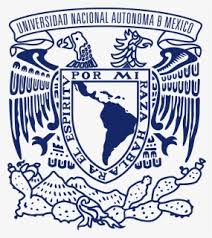 37